আজকের পাঠে স্বাগতম
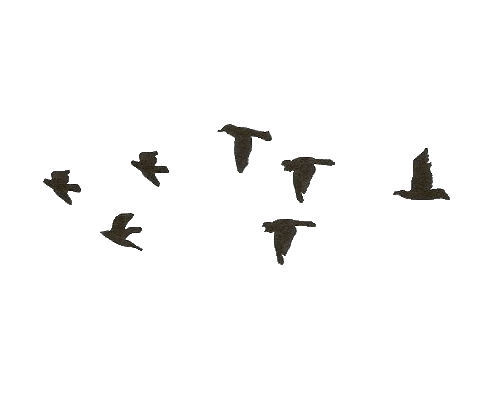 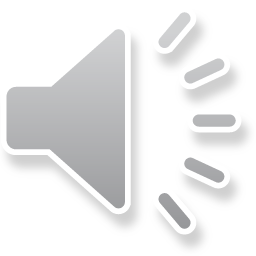 শিক্ষক পরিচিতি
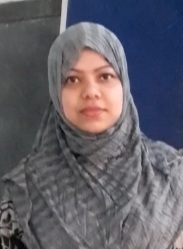 মাকসুদা ফেরদৌস 
সহকারী শিক্ষক 
রামপাল সরকারি প্রাথমিক বিদ্যালয়
মুন্সীগঞ্জ সদর, মুন্সীগঞ্জ। 
E-Mail:
fredousmaksuda95@gmail.com
পাঠ পরিচিতি
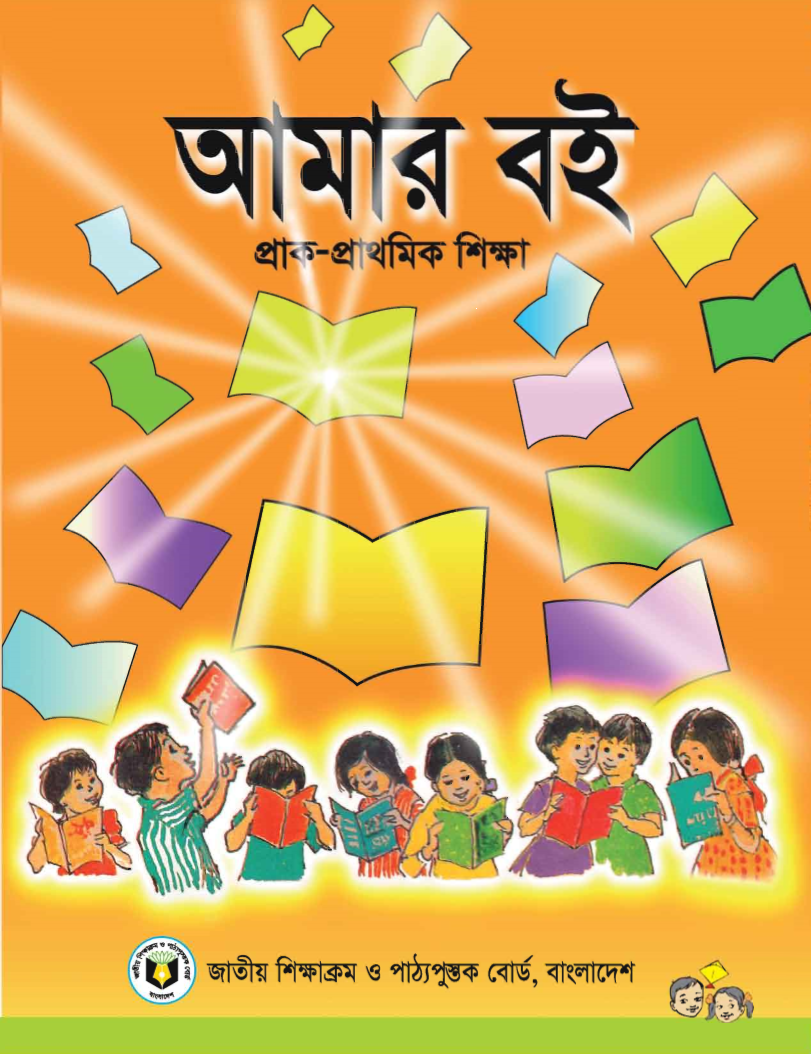 শ্রেণিঃ প্রাক প্রাথমিক / নার্সারী
বিষয়ঃ বাংলা 
পাঠ শিরোনামঃ বর্ণ থেকে শব্দ শিখি
পাঠ্যাংশঃ উ ঊ ঋ
সময়ঃ ২৫ মিনিট।
এই পাঠ শেষে শিক্ষার্থীরা-
৩.২.৮ ধ্বনির প্রতীক (বর্ণ)শণাক্ত করতে পারবে।
৩.২.৯ শব্দ থেকে বর্ণ শনাক্ত করতে পারবে।
আজ আমরা পড়ব
উ ঊ ঋ
উ
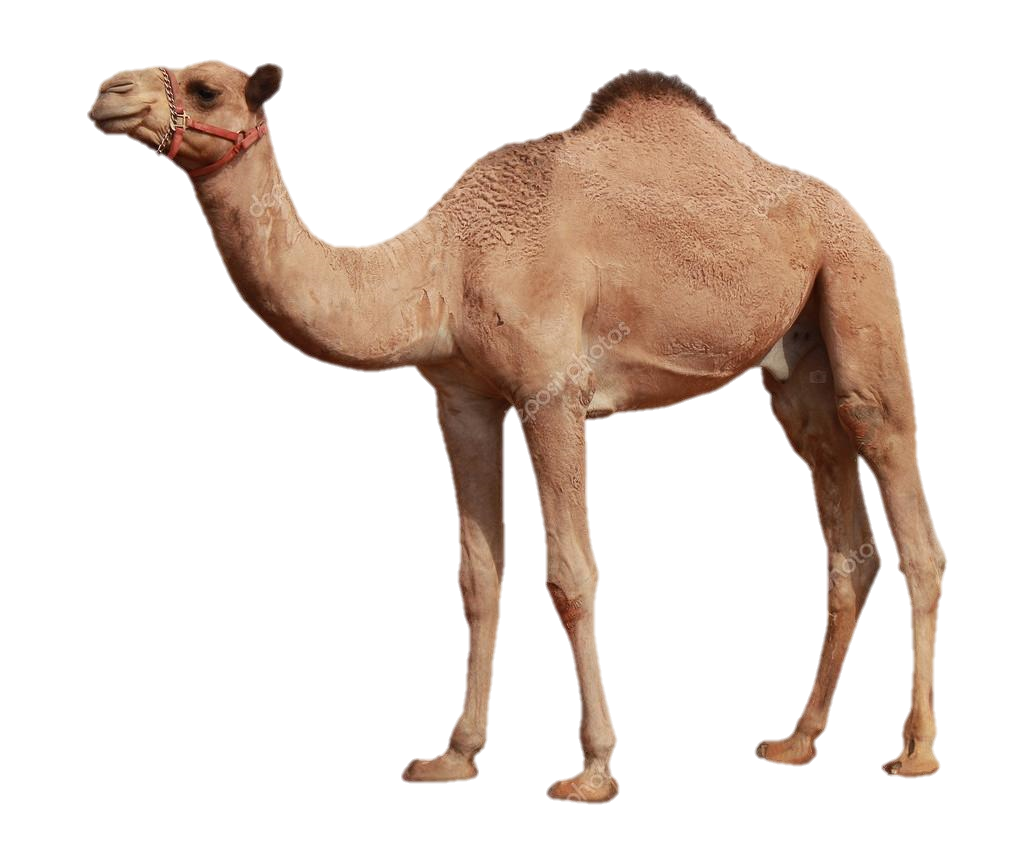 উট
উ
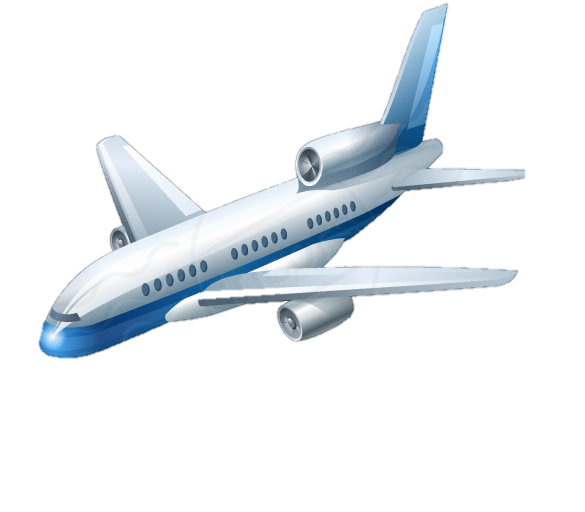 উড়োজাহাজ
ঊ
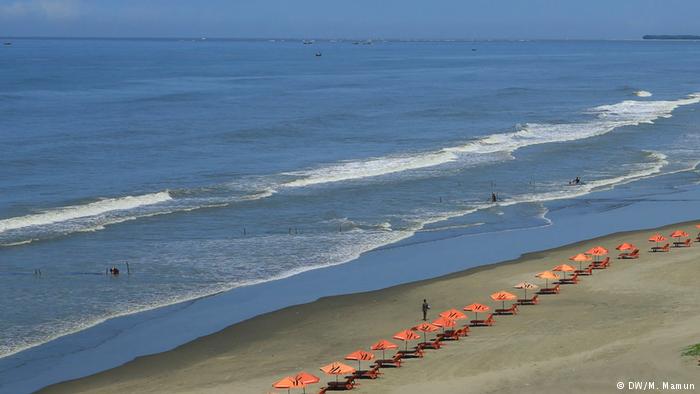 ঊর্মিমালা
ঋ
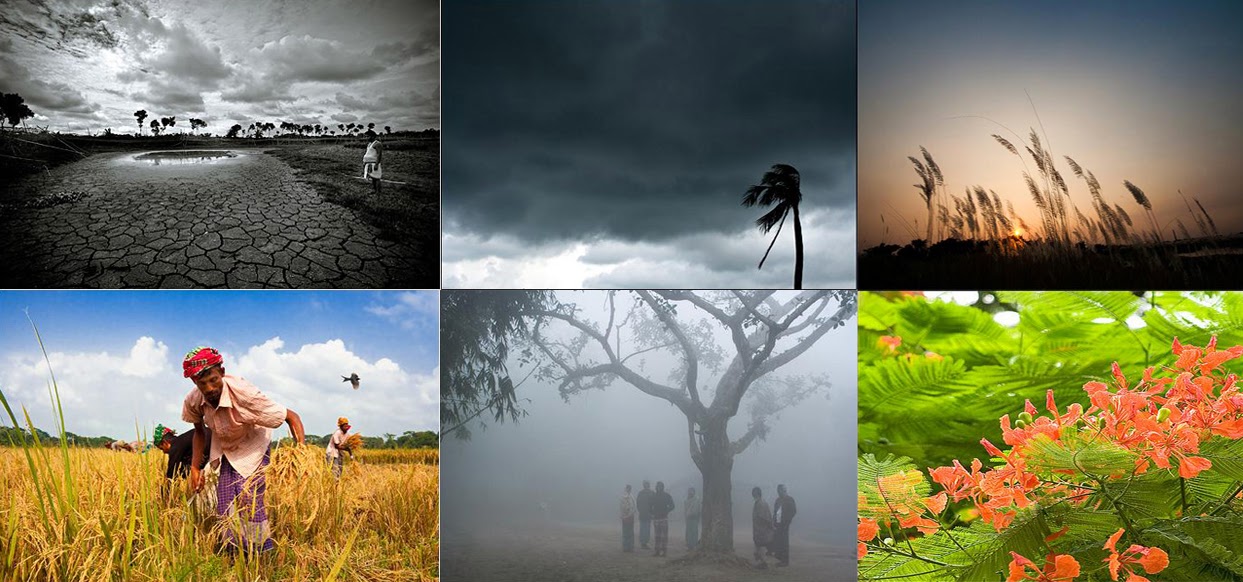 ঋতু
শিক্ষকের পাঠ
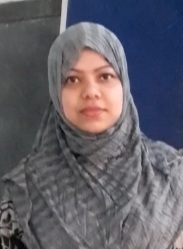 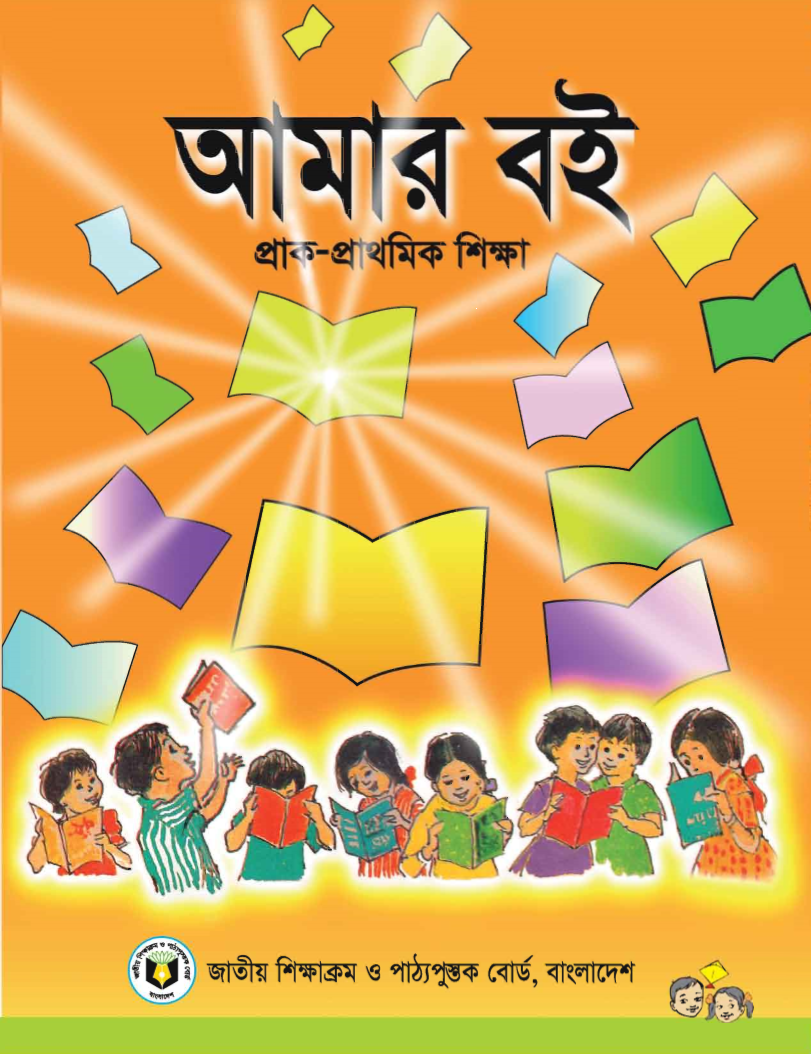 শিক্ষক এবং শিক্ষার্থীর মিলিত পাঠ।
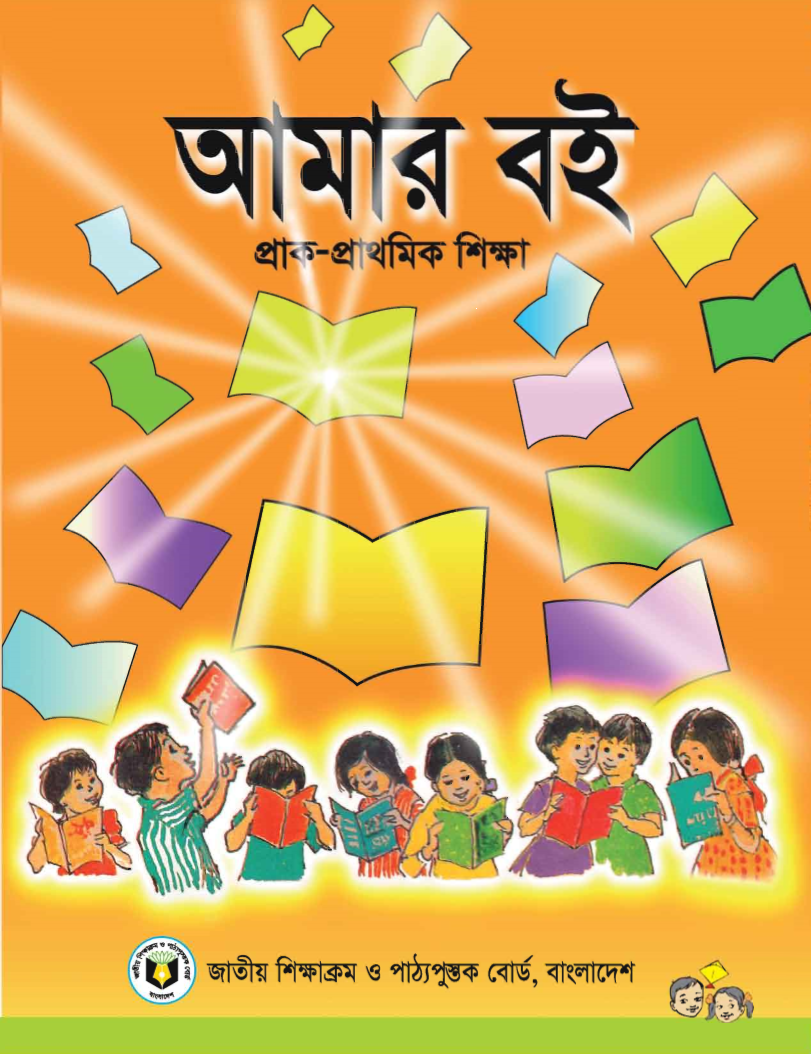 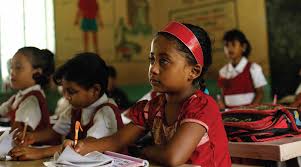 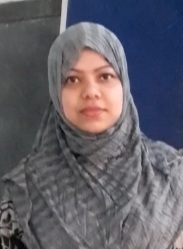 দলীয় কাজ
শব্দের সাথে বর্ণ দাগ টেনে মিলাই
ঋতু
উ
ঊ
ঊর্মিমালা
ঋ
উড়োজাহাজ
হারিয়ে যাওয়া বর্ণগুলো লিখি
উট
উ
…ট
ঊষা
ঊ
…ষা
ঋণ
ঋ
…ণ
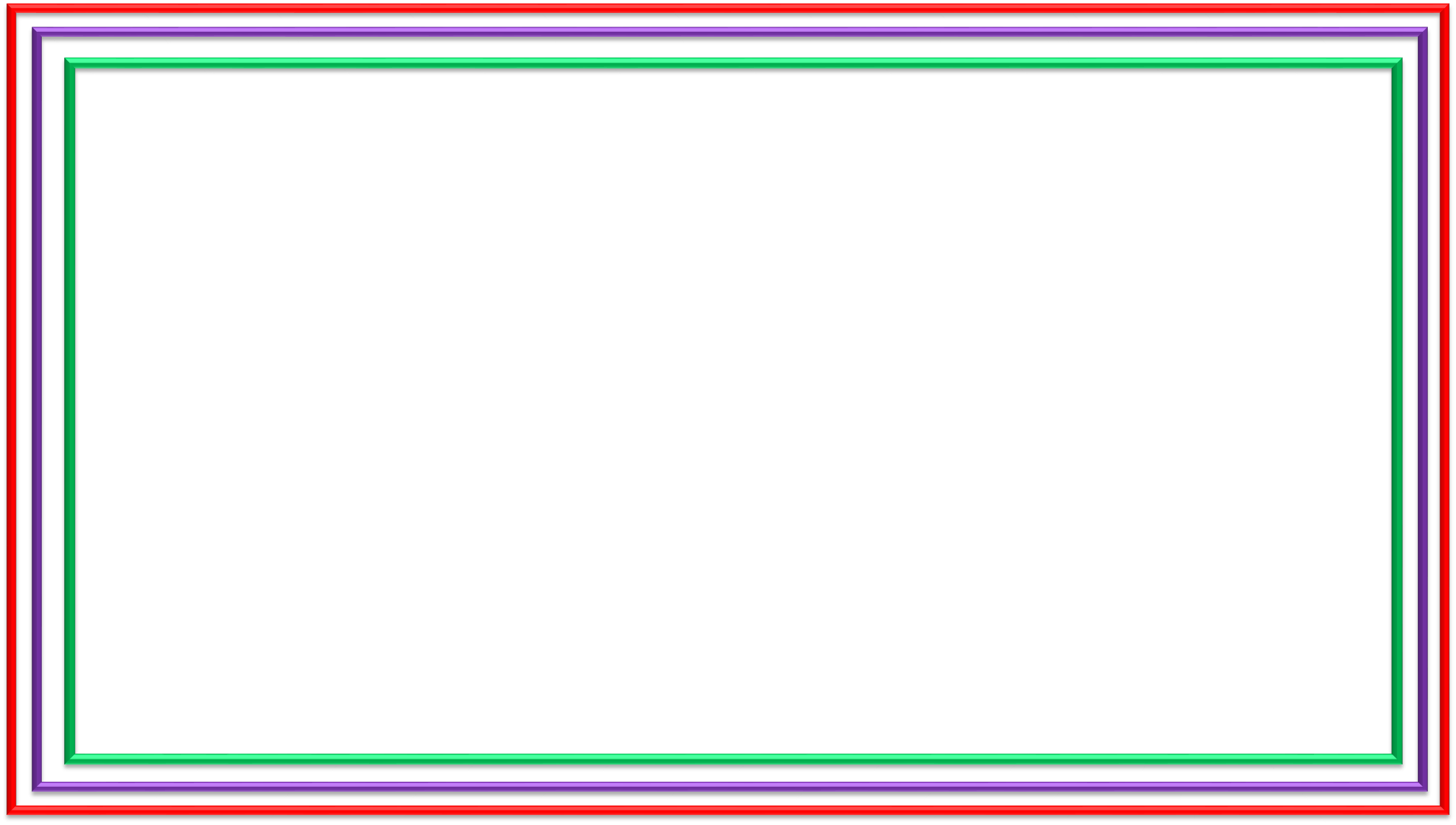 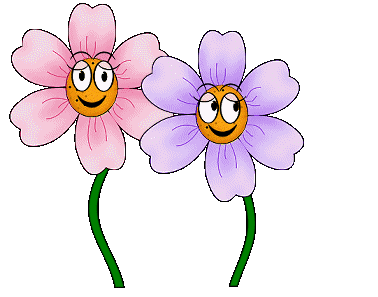 ধন্যবাদ